CASI CLINICI
ICOT
DIAGNOSI RETROSPETTIVA DI SINDROME DI BRUGADA IN CORSO DI STORM ARITMICO DA SINDROME CORONARICA ACUTA: INCERTEZZE DIAGNOSTICO-TERAPEUTICHE
Dipartimento di Scienze Cliniche, Università di Milano
A cura di:
Lorenzo Fargione, Alessandro Guareschi, Filippo Toriello, Stefano Carugo.
ABSTRACT: Uomo di 73 anni accede per STEMI inferiore trattato con angioplastica primaria sulla coronaria destra. Nei giorni successivi sviluppa instabilità elettrica con blocco atrioventricolare avanzato e storm aritmico da tachicardia ventricolare polimorfa da extrasistoli ventricolari precoci. Durante un episodio febbrile comparsa di pattern brugada tipo 2, con diagnosi di sindrome di Brugada dopo test all’ajmalina. Si sottoponeva ad impianto di ICD in prevenzione secondaria. Il caso suggerisce incertezze riguardo la gestione personalizzata dello storm aritmico nella S. di Brugada in corso di sindrome coronarica acuta: si può considerare l’utilizzo in acuto dell’isoprenalina? Quale ruolo della terapia long-term con chinidina?
CASI CLINICI
ICOT
CASI CLINICI
Figura 1. Panel A ECG con frequenti extrasistoli ventricolari. Panel B pattern simil-Brugada durante febbre.
ICOT
A
B
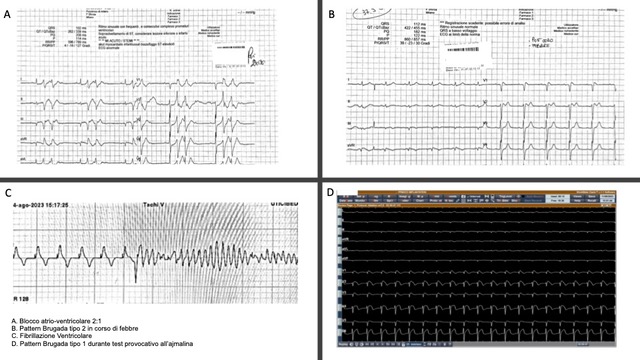 CASI CLINICI
Figura 2. Innesco di fibrillazione ventricolare.
ICOT
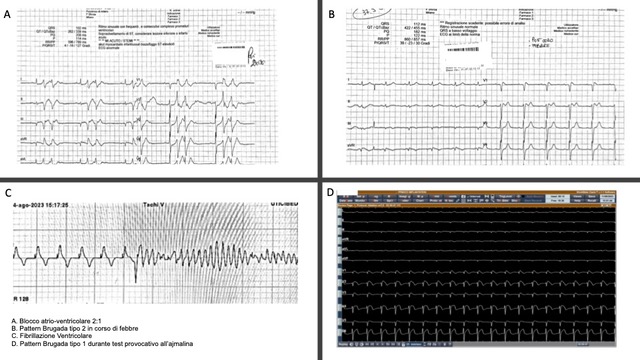 CASI CLINICI
Figura 3: Test all’Ajmalina con slatentizzazione pattern ECG tipo Brugada.
ICOT
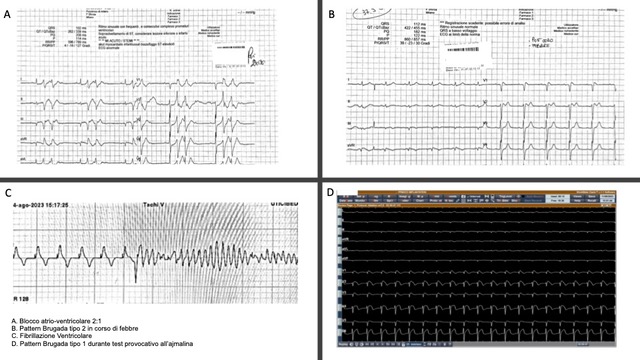